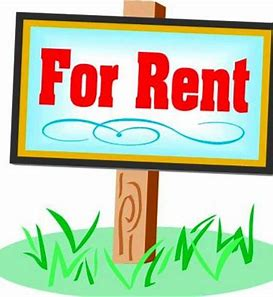 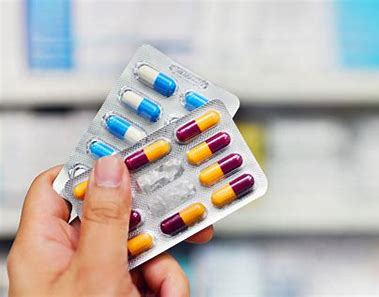 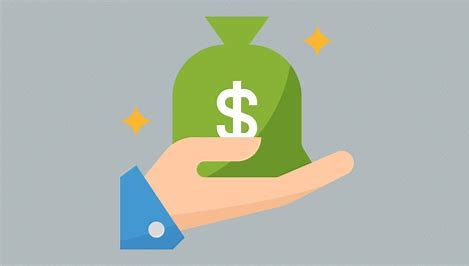 avoidable   profitable    available
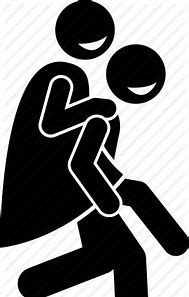 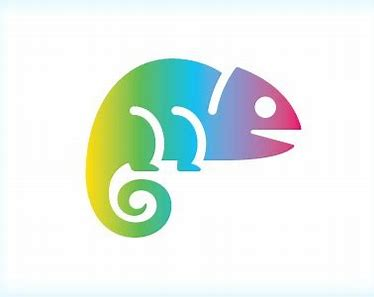 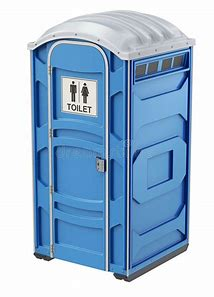 portable    adaptable   dependable
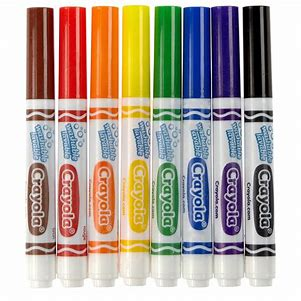 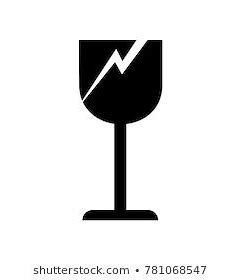 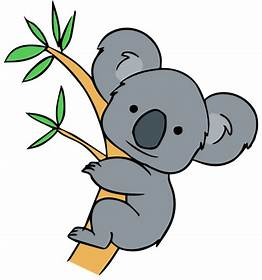 breakable      usable        lovable
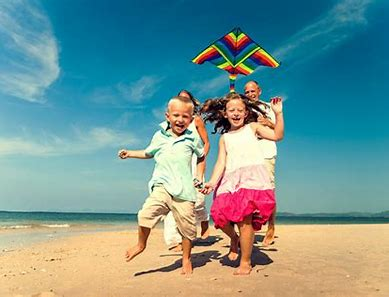 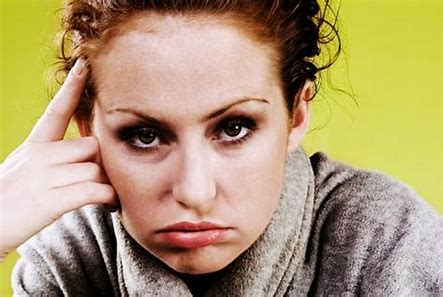 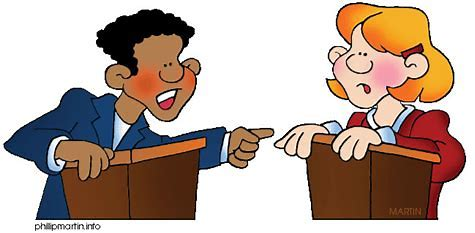 irritable      enjoyable     debatable
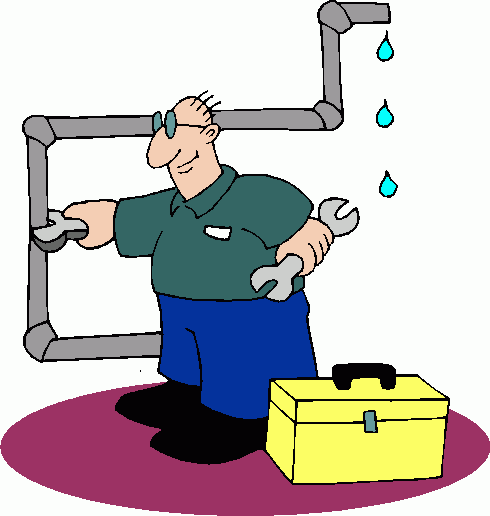 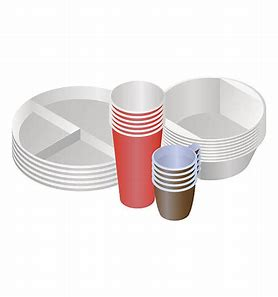 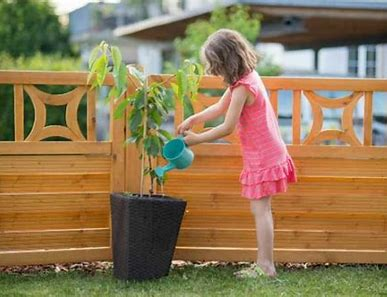 changeable   disposable    desirable
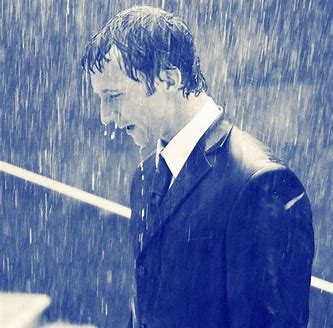 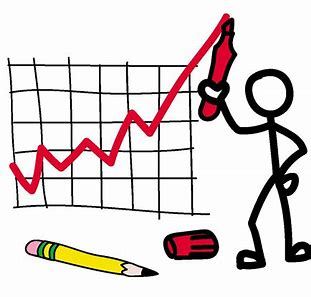 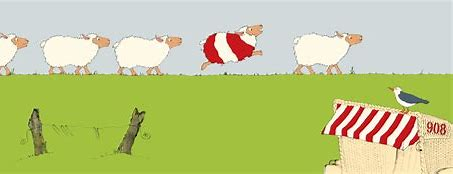 miserable      variable     noticeable